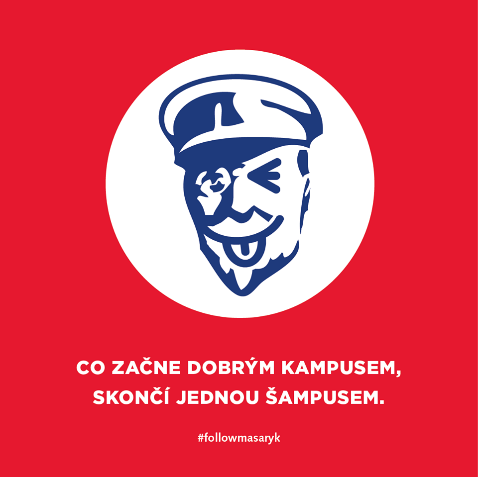 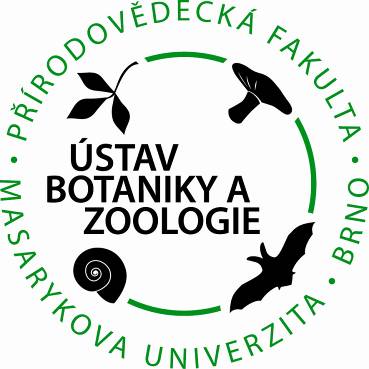 Vítejte naÚstavu botaniky a zoologie
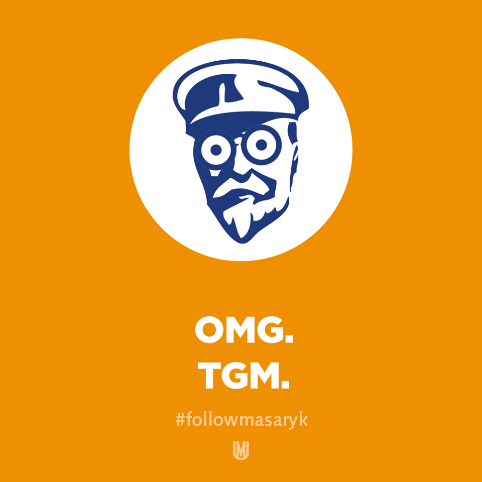 http://botzool.sci.muni.cz
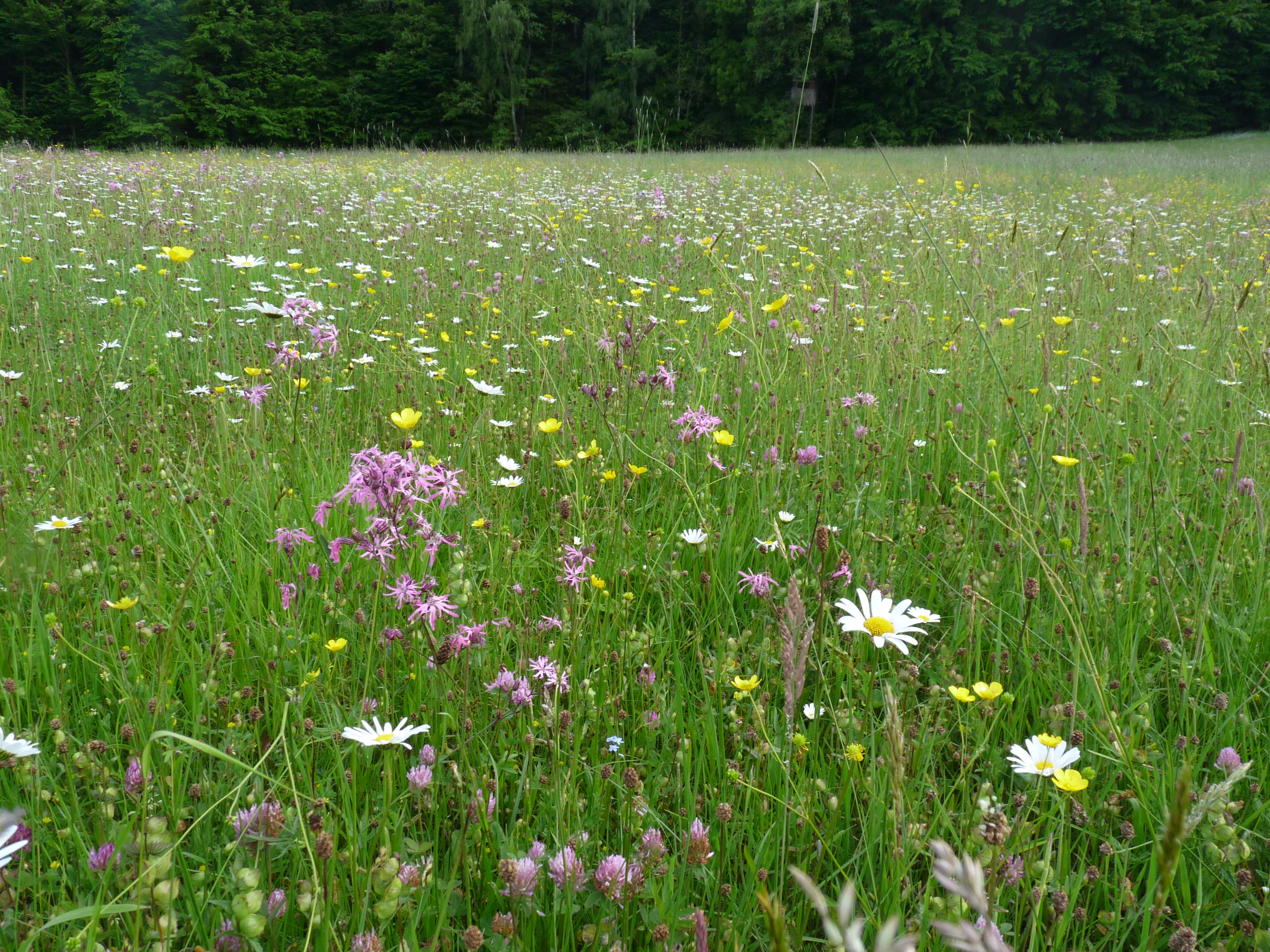 Co se u nás dá studovat
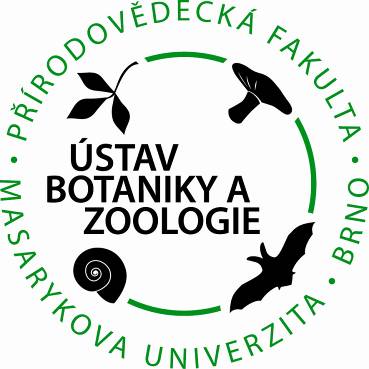 Odborné studium:		Učitelské studium:
biosystematika			Bi-Ma
vegetační vědy			Bi-Ge, Bi-Che
rašeliniště	
algologie a mykologie
		
parazitologie
hydrobiologie
entomologie
půdní zoologie
vertebratologie
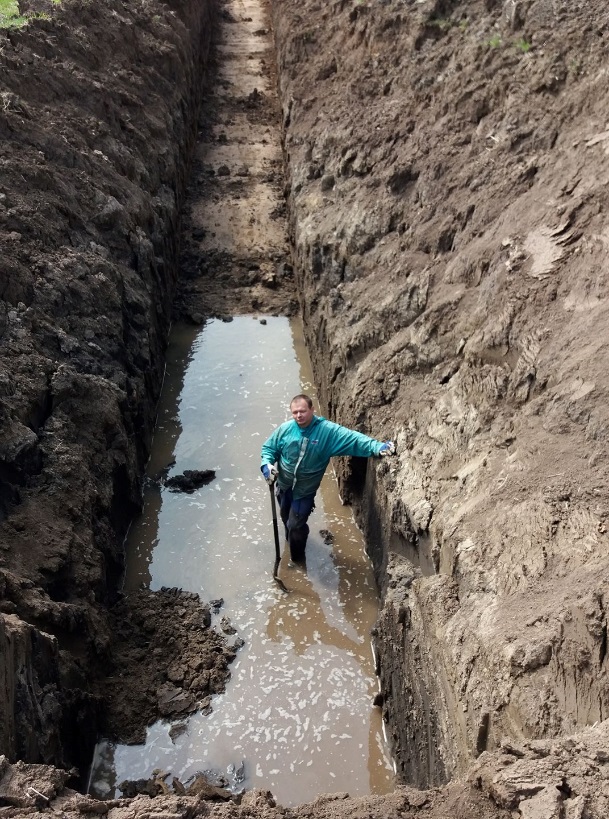 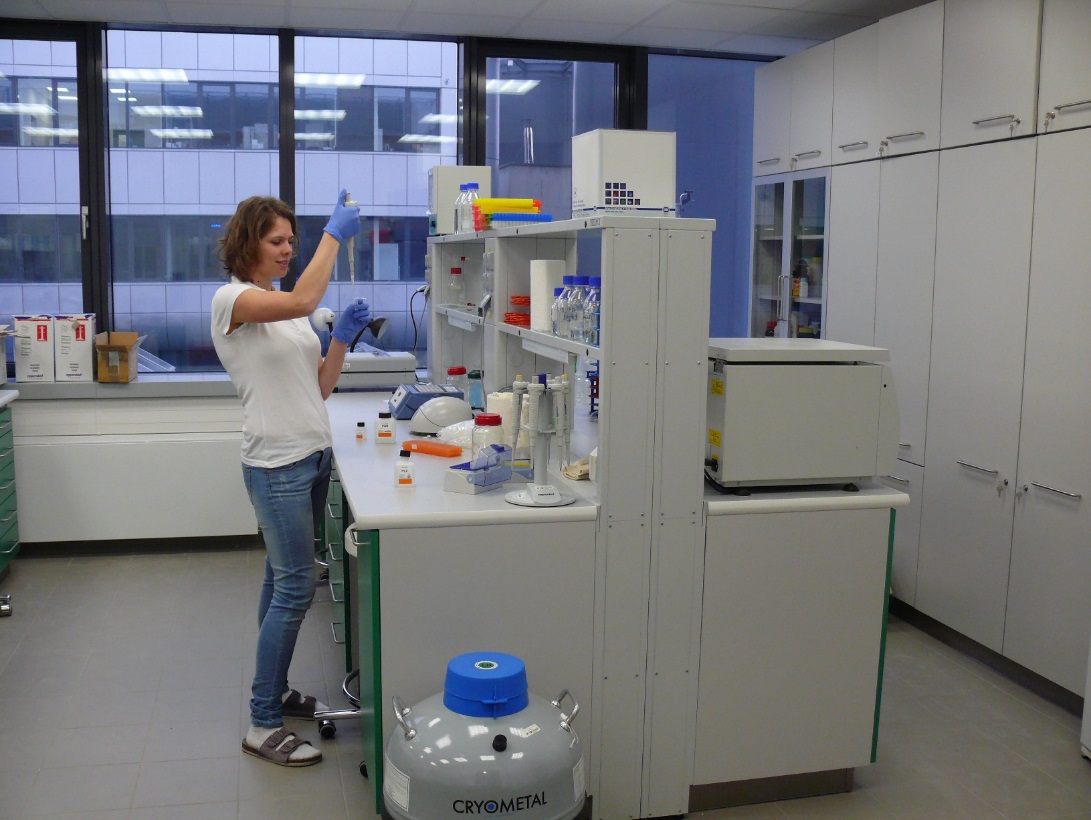 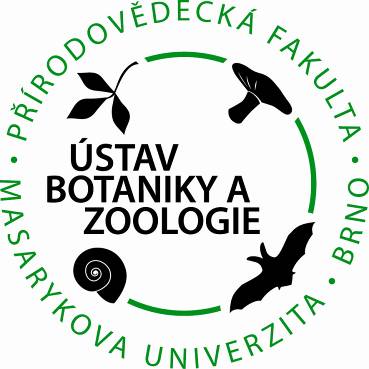 Výzkum vegetace
Klasifikace vegetace
Diverzita městské vegetace
Výzkum nepůvodních druhů
Studium vegetace Sibiře
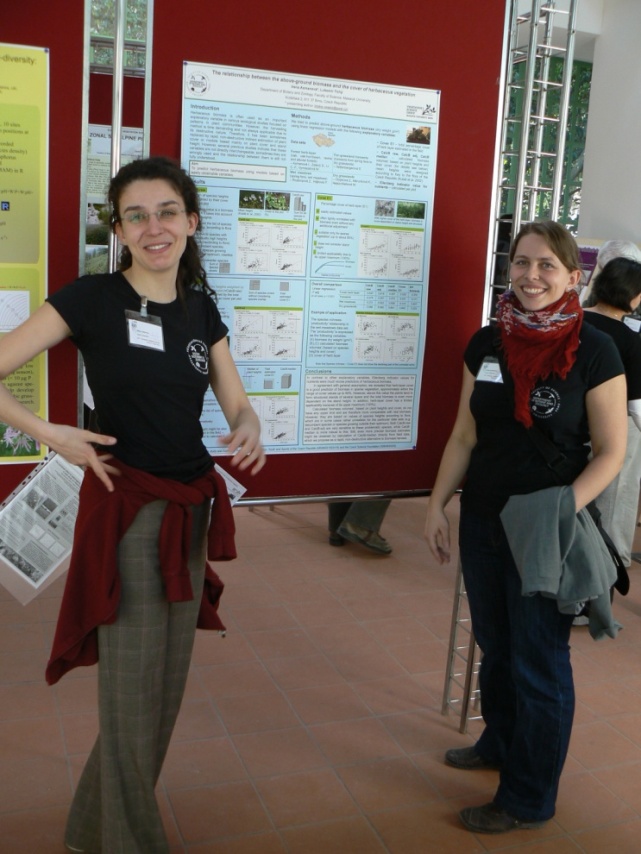 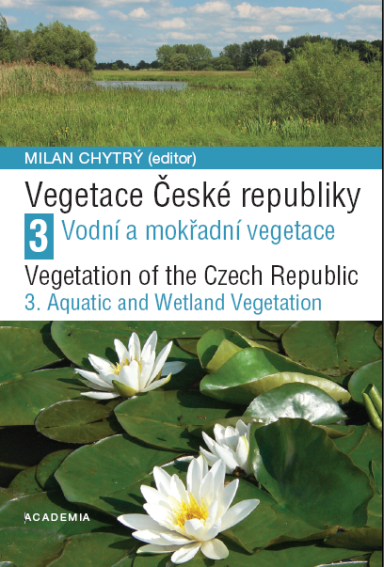 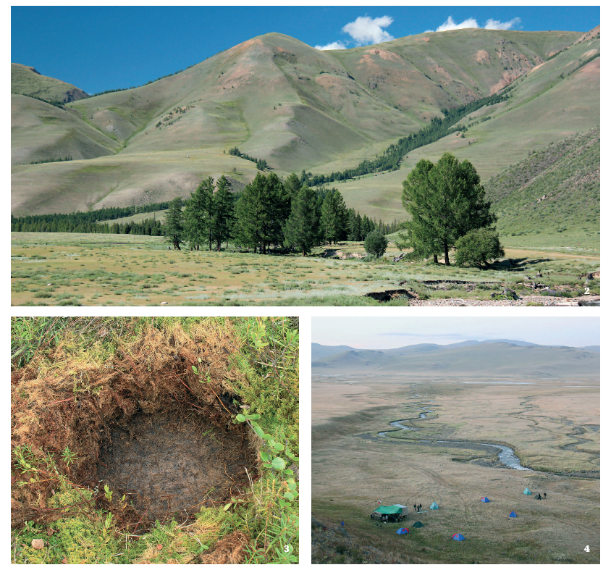 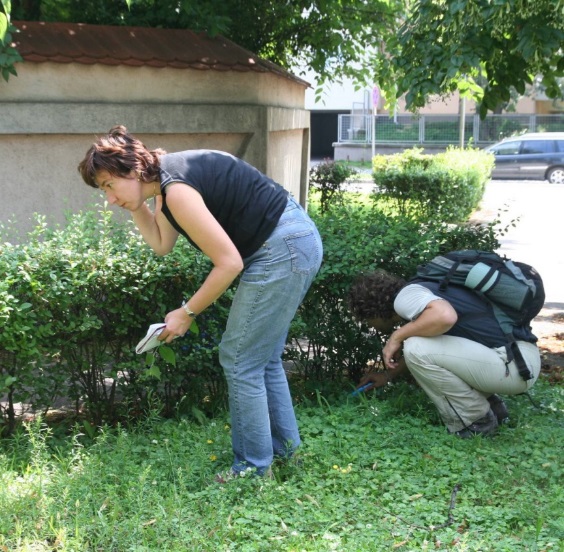 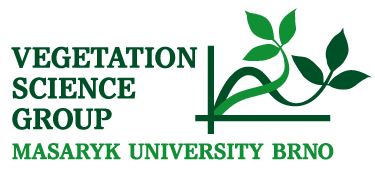 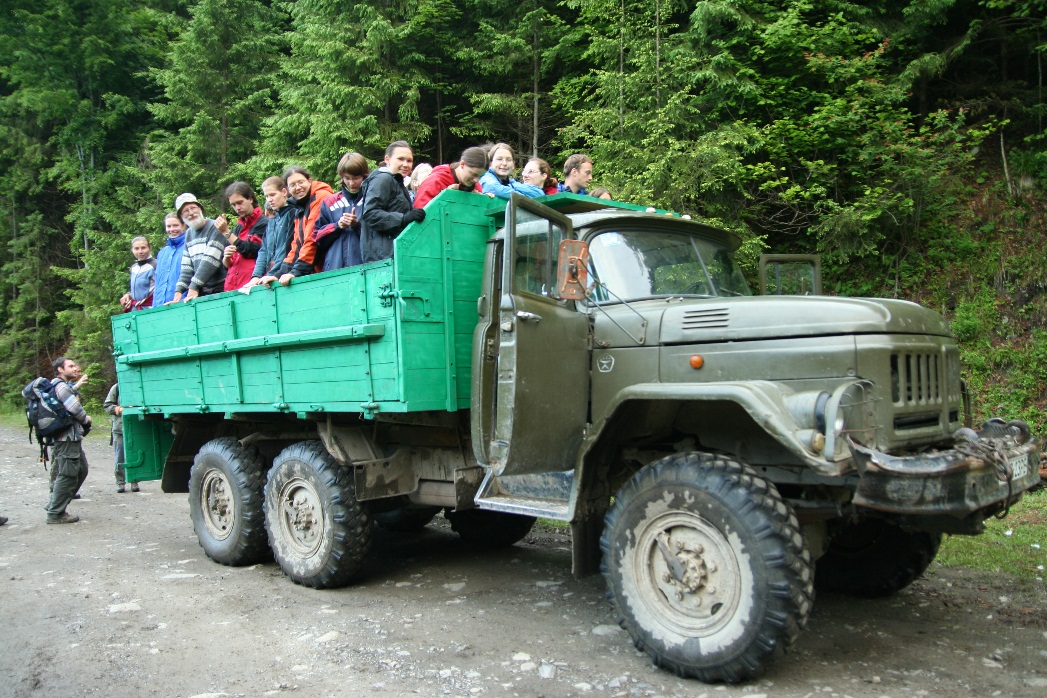 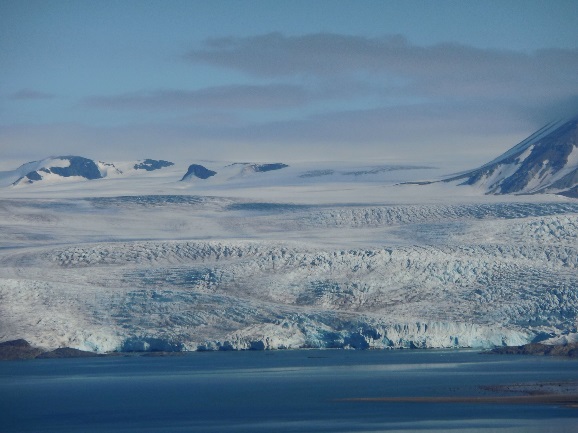 Systematika rostlin
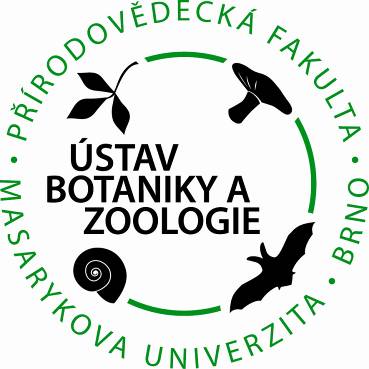 Velikost a složení genomu
Taxonomie rostlin
Sexuální život rostlin
Hybridizace
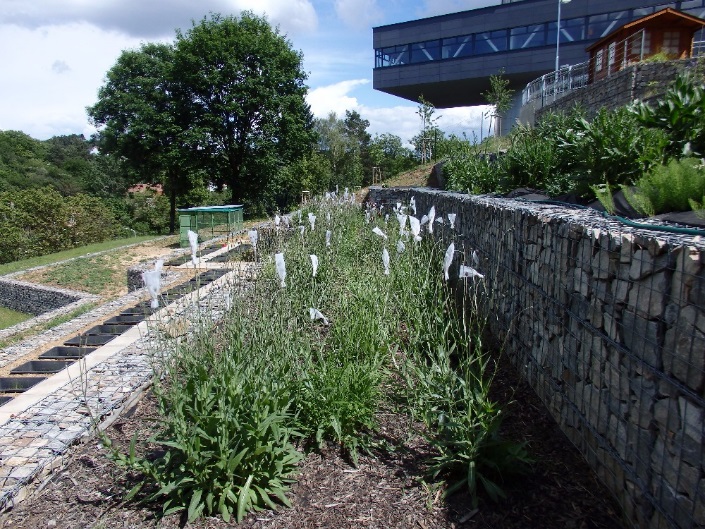 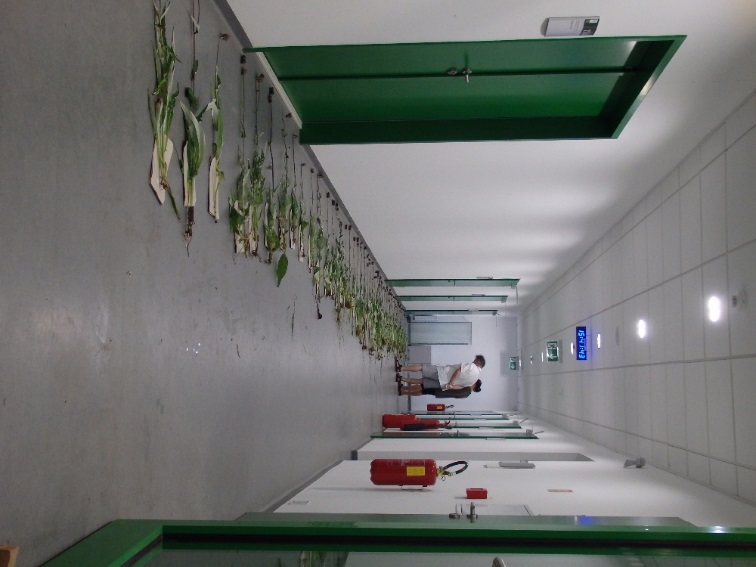 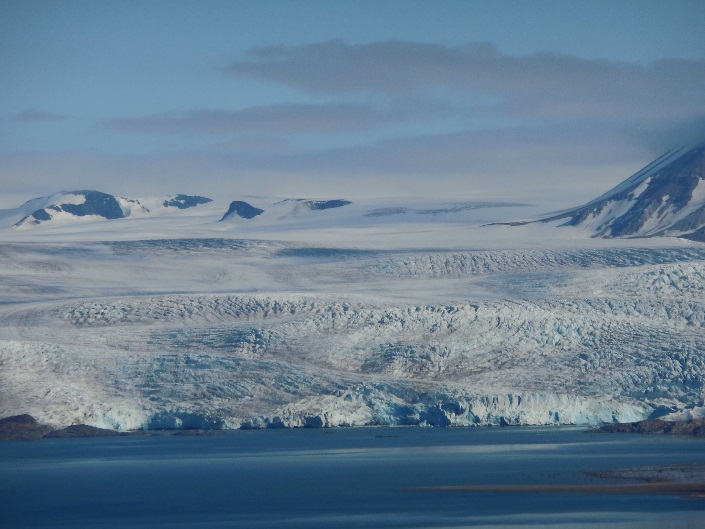 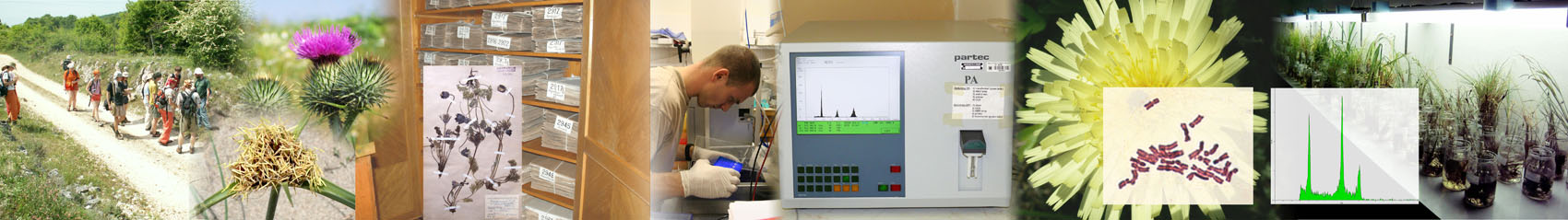 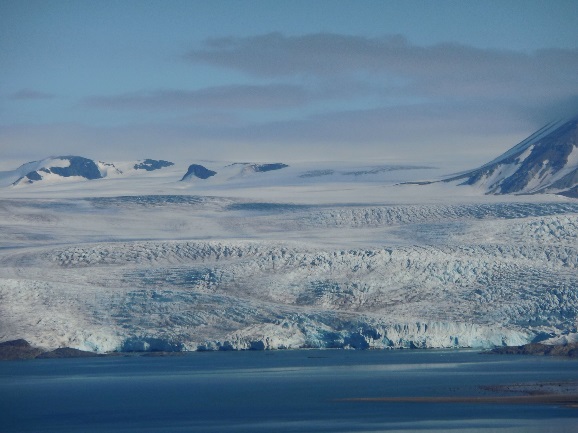 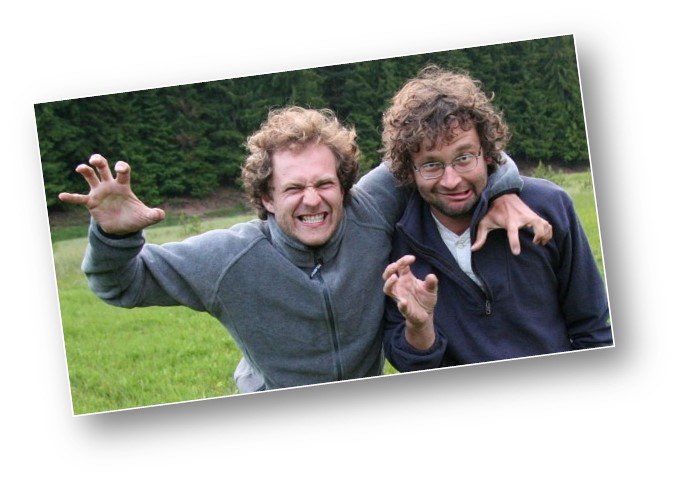 Ekologie rašelinišť
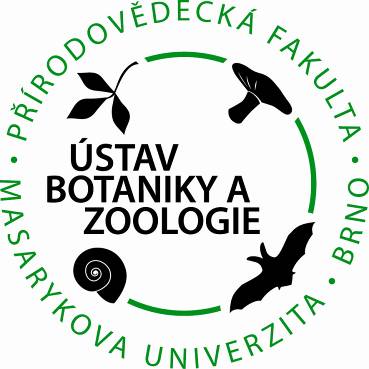 Vývoj krajiny a mokřadů od doby ledové po současnost
Měkkýši a vegetace na slatiništích
Krytenky
Rozsivky
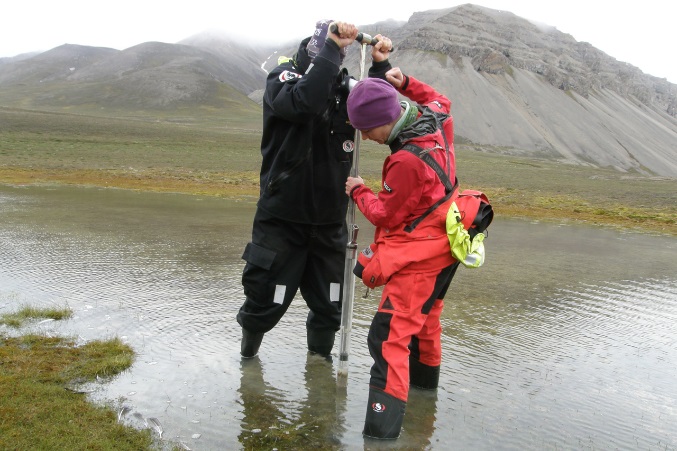 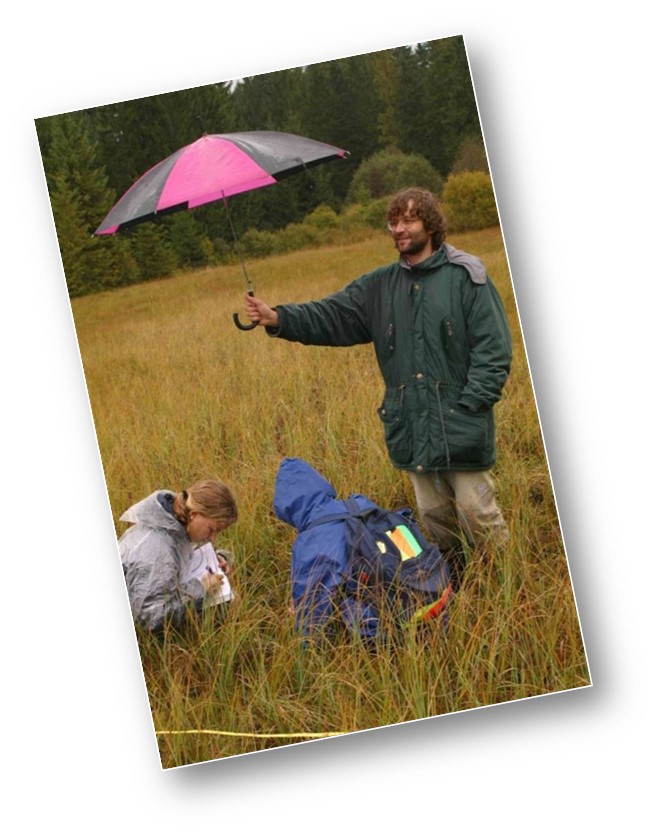 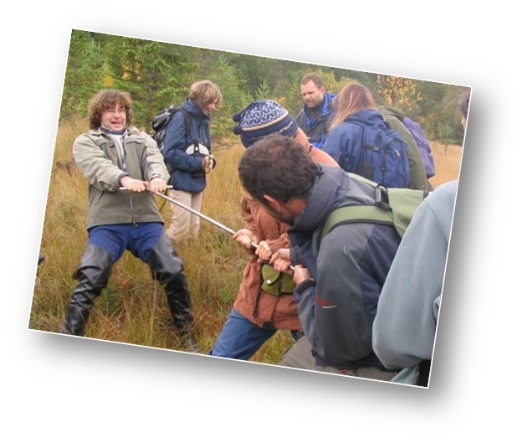 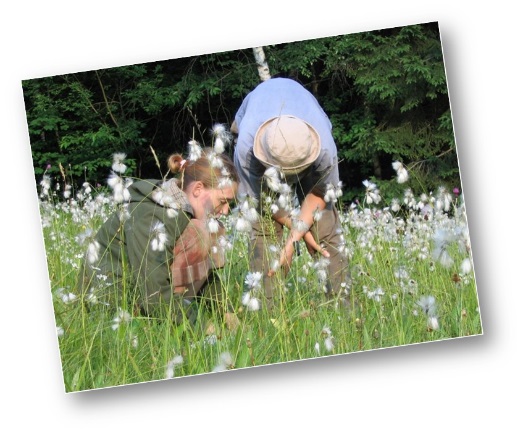 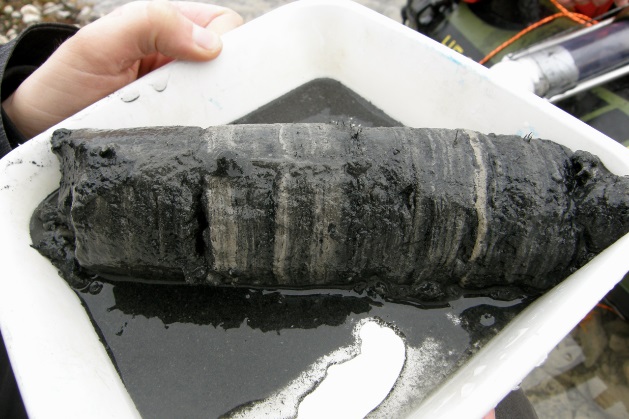 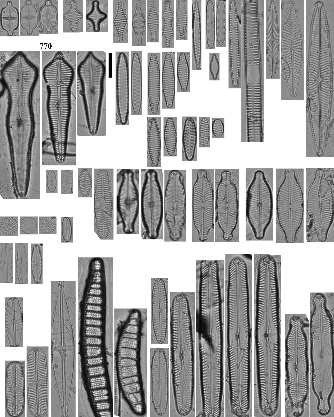 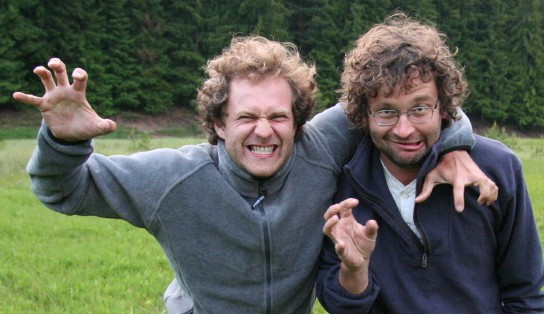 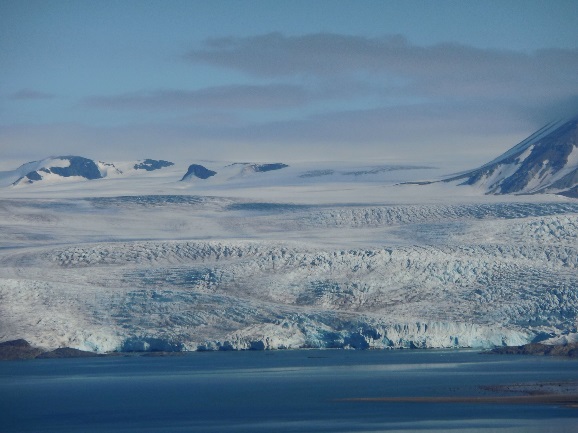 Parazitologie
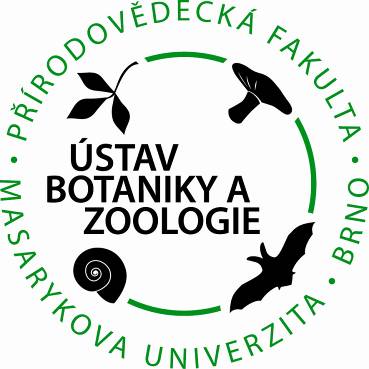 Výzkum parazitů v tropech i v polárních oblastech
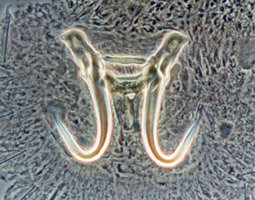 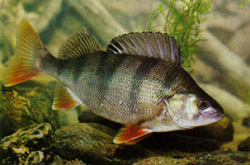 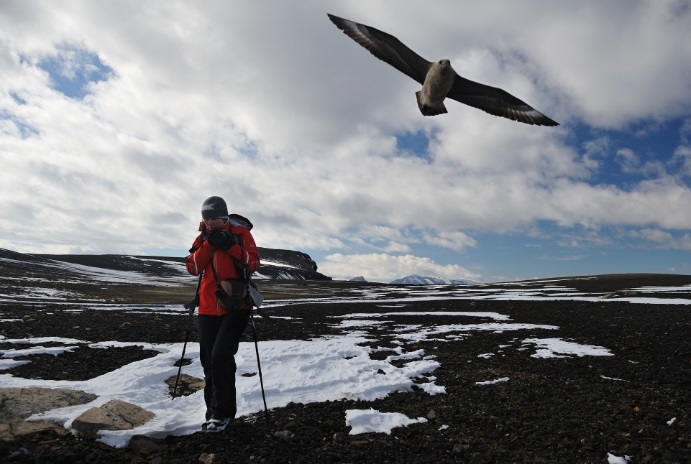 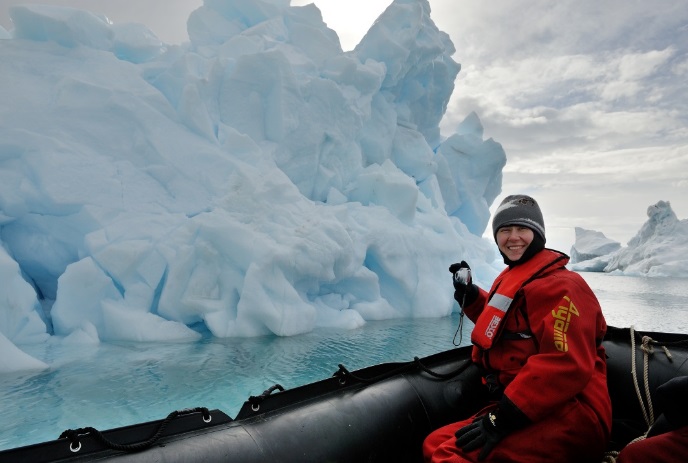 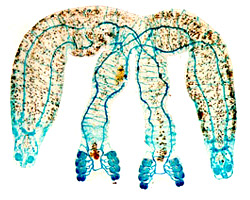 Photos: Jitka Míková
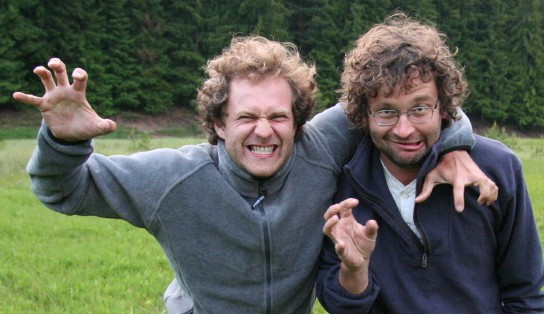 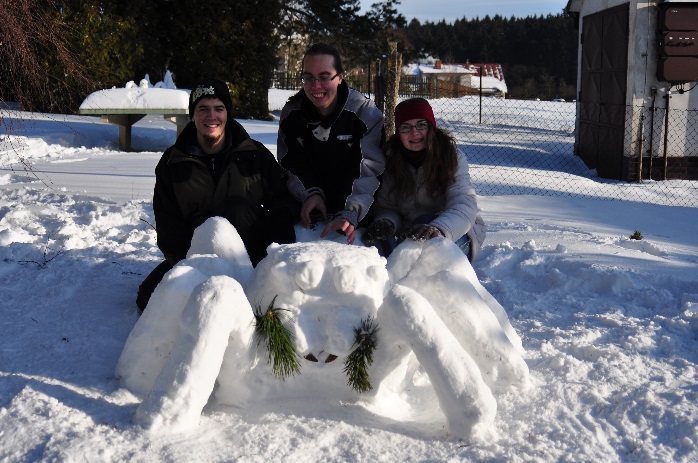 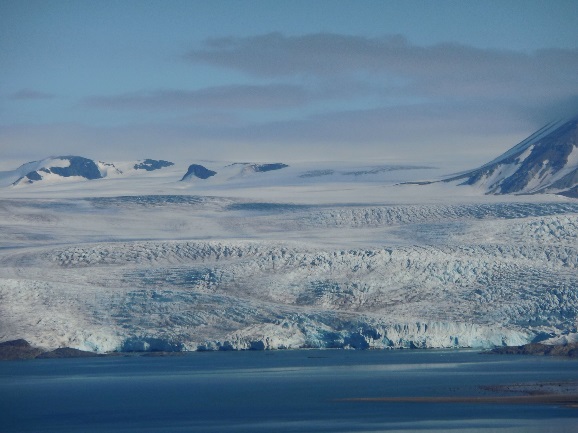 Výzkum bezobratlých
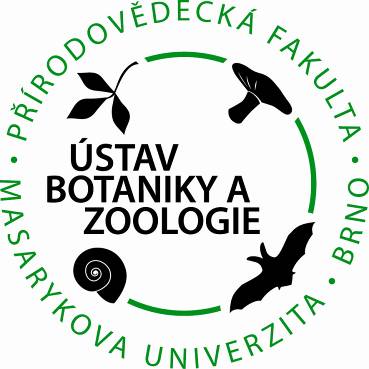 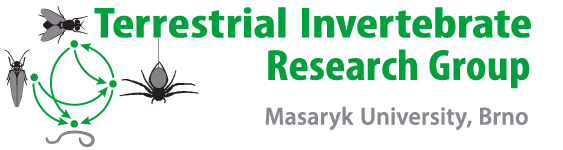 Pavouci a mimikry
Půdní kroužkovci
Plži
Brouci
Hydrobiologie
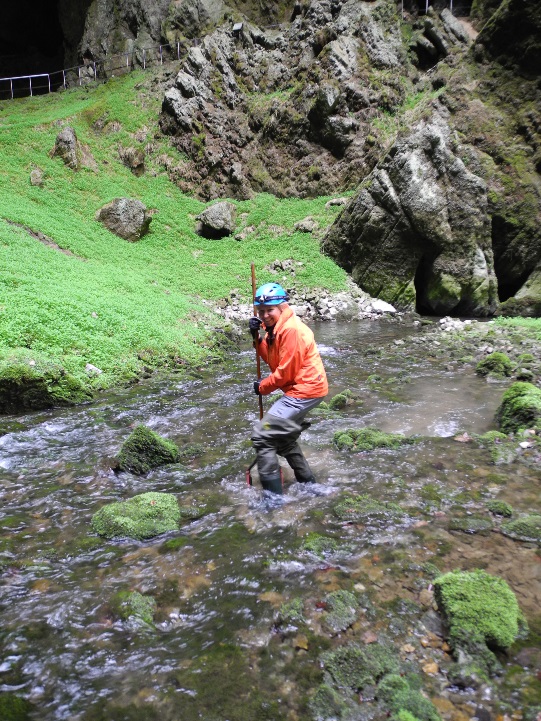 Ekologické hodnocení stavu toků
Makrozoobentos tekoucích vod
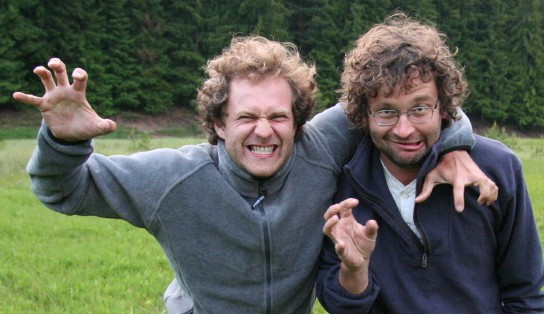 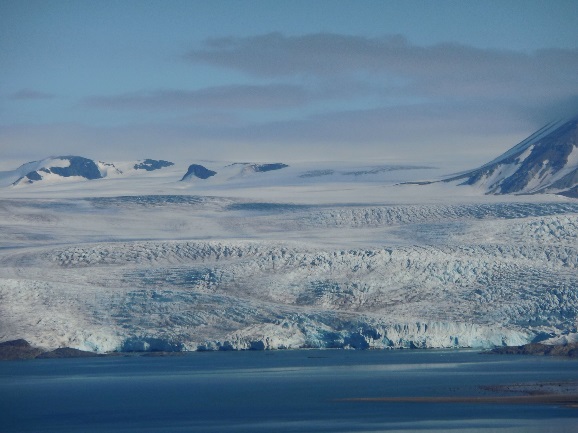 Výzkum obratlovců
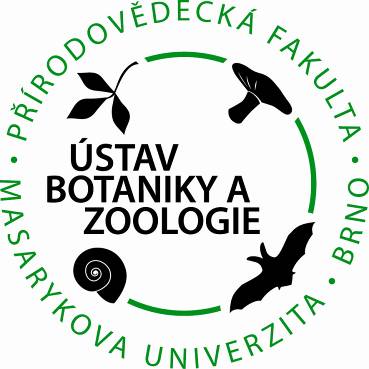 Výzkum netopýrů, ptáků a hlodavců
Externí spolupráce s ÚBO
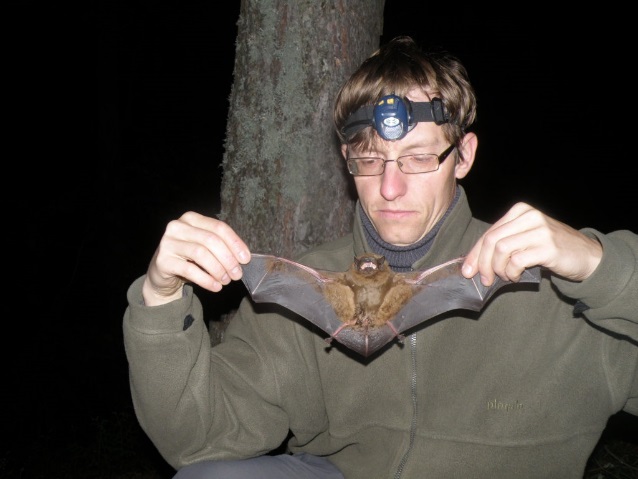 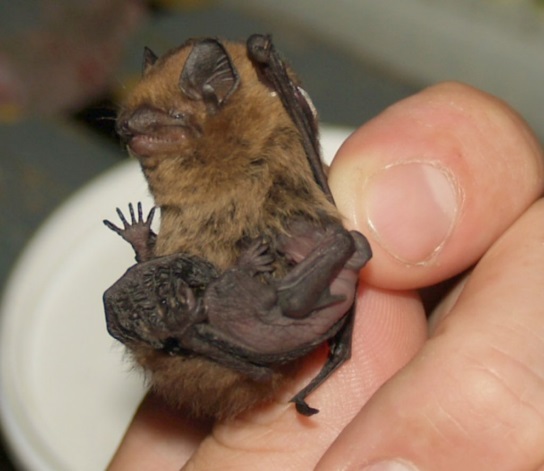 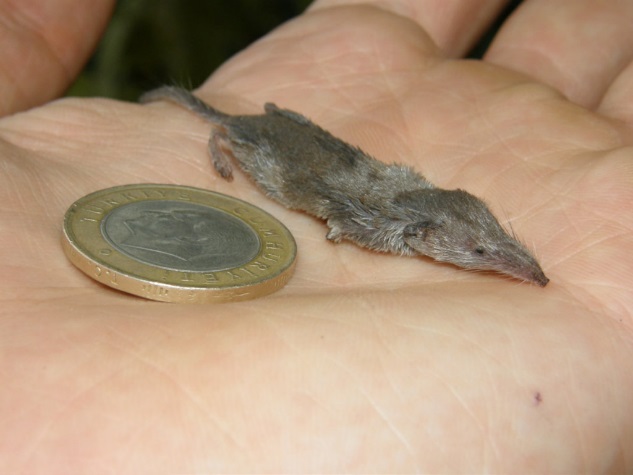 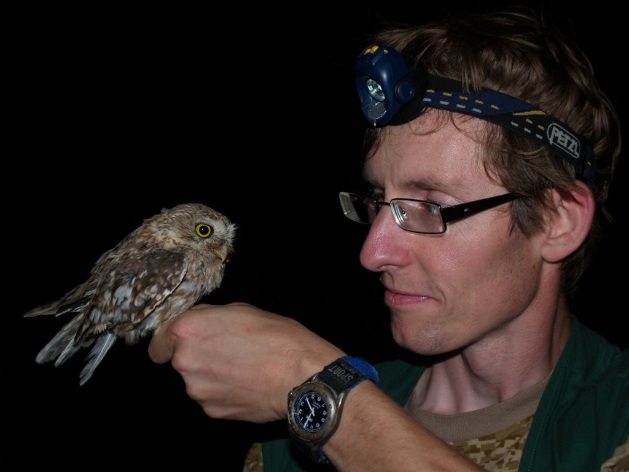 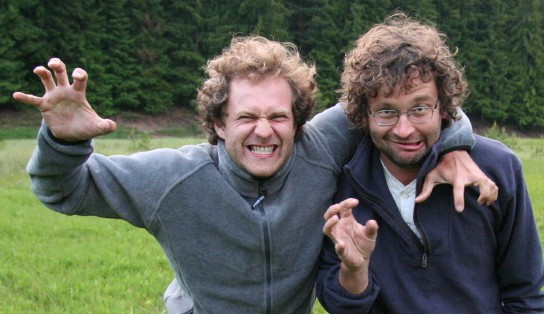 Výhody
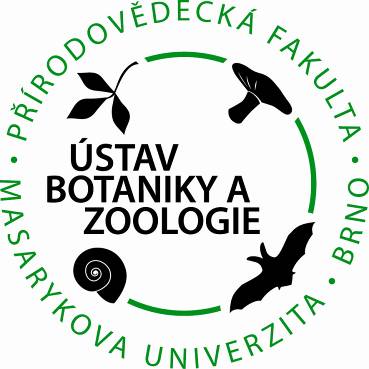 Nabízíme krásné a zajímavé obory
Velký podíl práce v terénu, možnost cestovat
Dobrých znalců přírodnin v terénu ubývá, jsou proto žádaní
Široké možnosti uplatnění (vědecké a vzdělávací instituce, biotechnologická praxe, muzea, odborné instituce ochrany přírody, orgány státní správy, střediska ekologické výchovy, projekční organizace, firmy zabývající se ekologickým poradenstvím, kriminalistika forenzní oddělení)
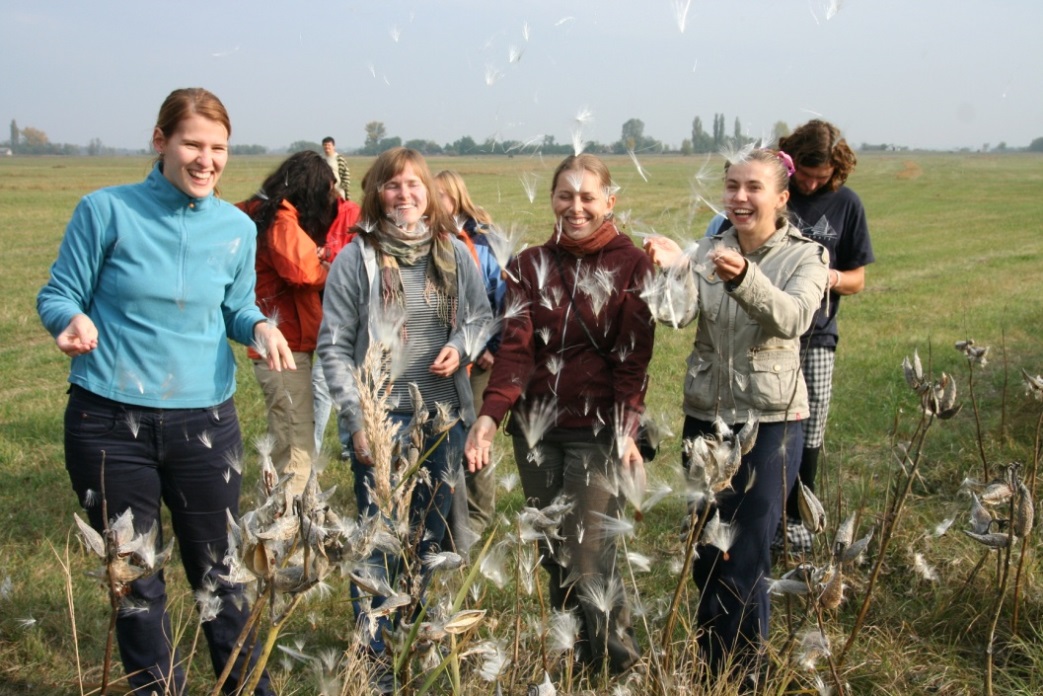 Terénní exkurze, domácí i zahraniční
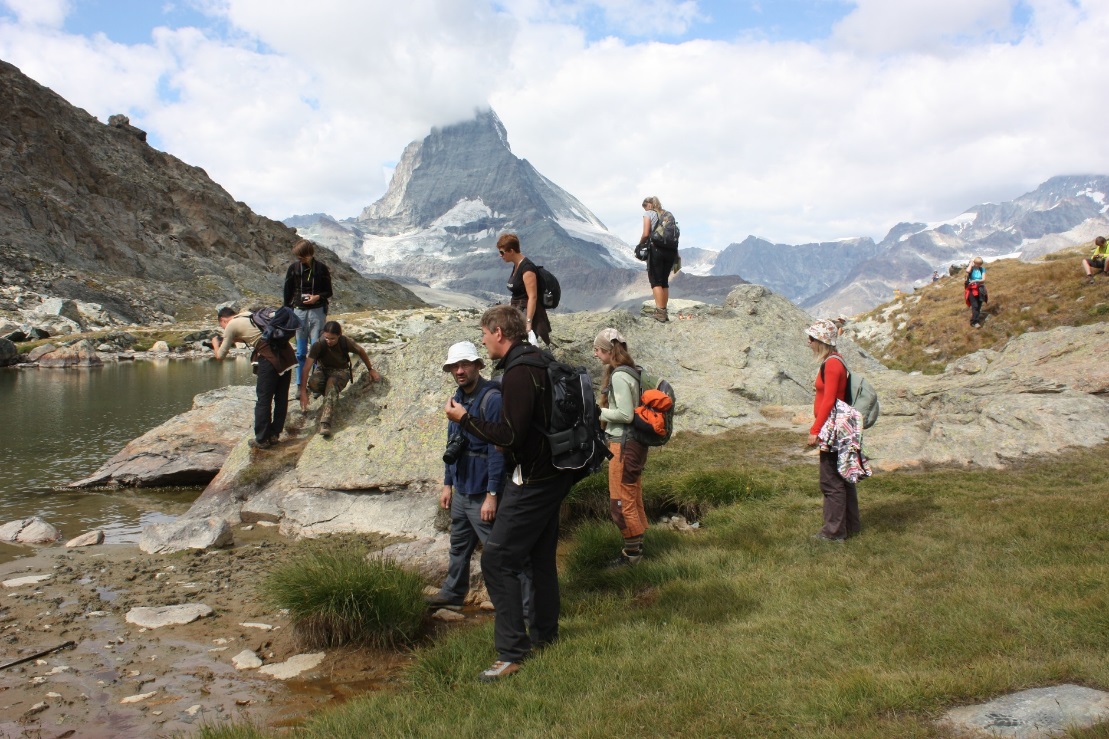 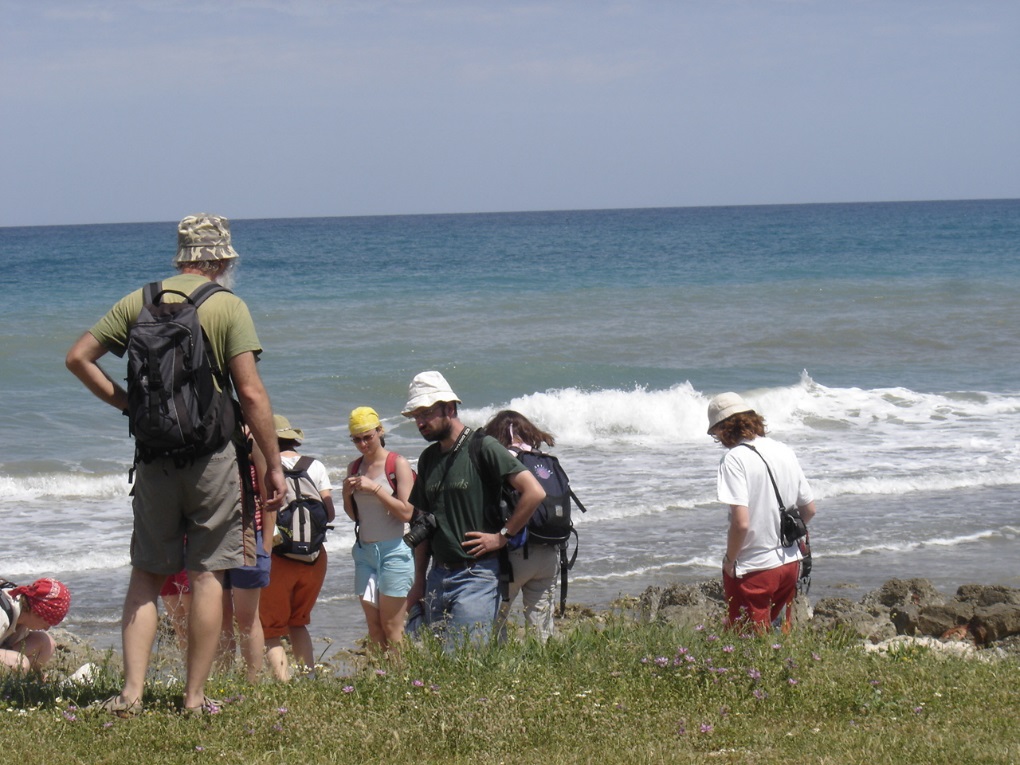 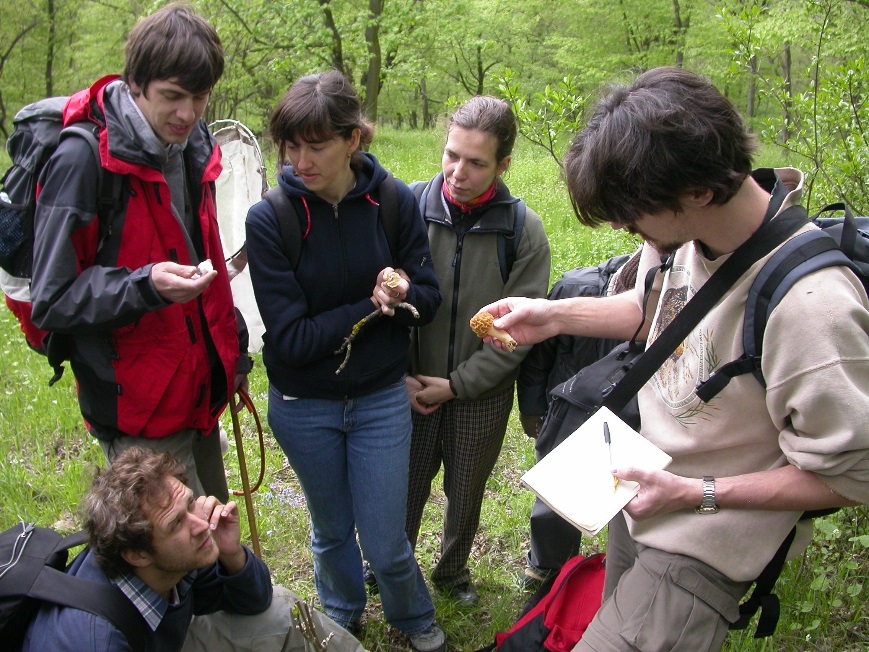 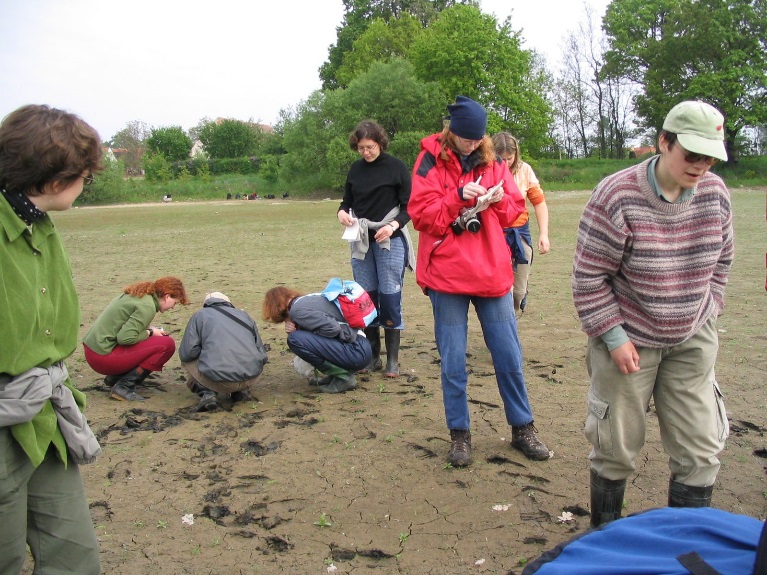 Moderní laboratoře
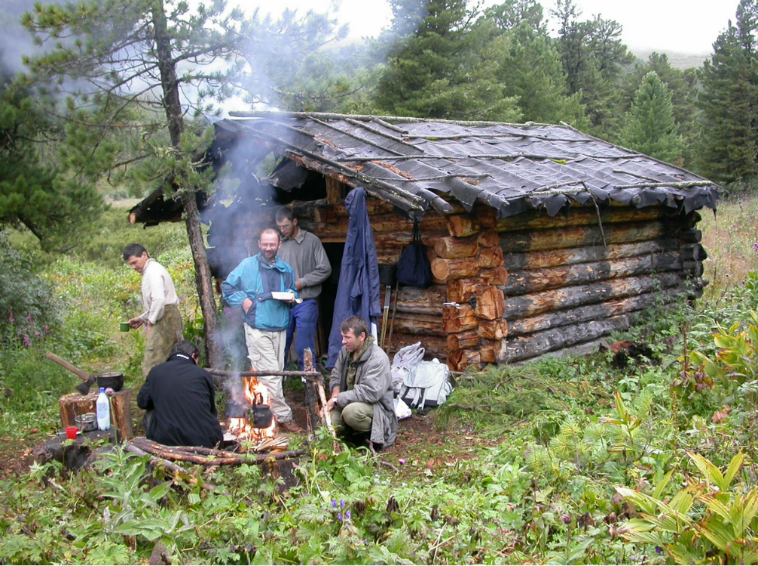 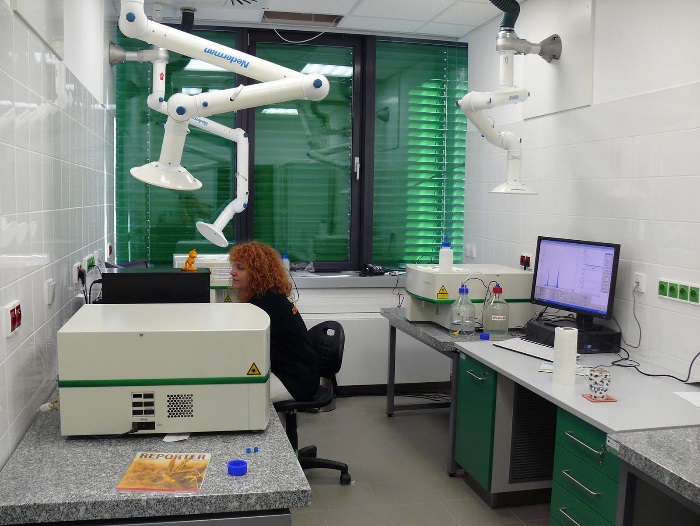 Laboratoř průtokové cytometrie
Laboratoř molekulární systematiky
Laboratoř stopových analýz
Laboratoře molekulární biologie
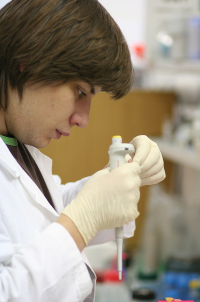 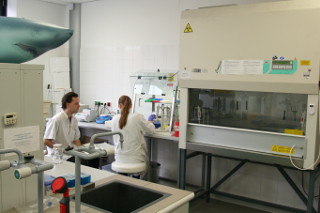 Práce v terénu
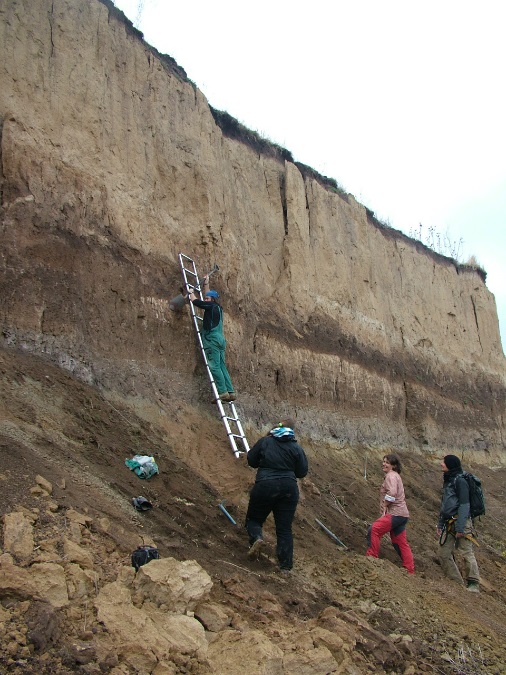 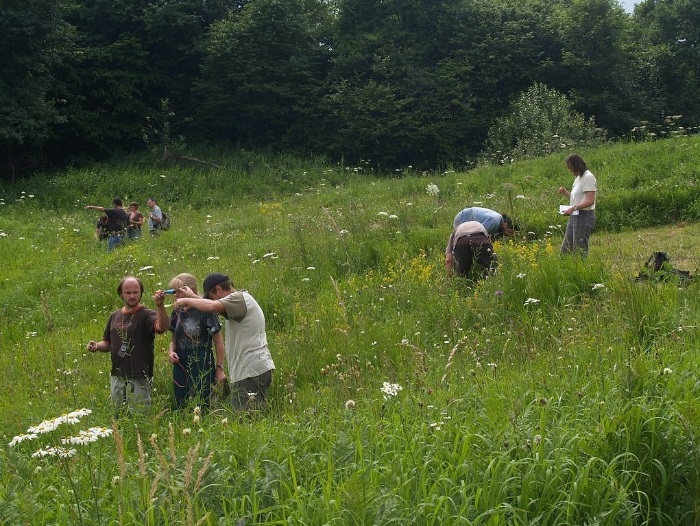 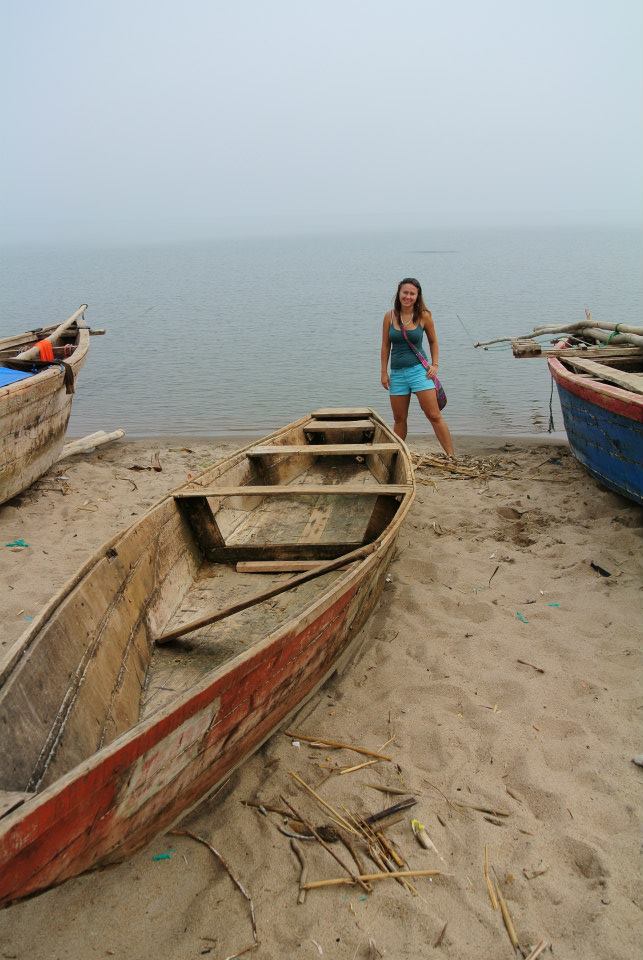 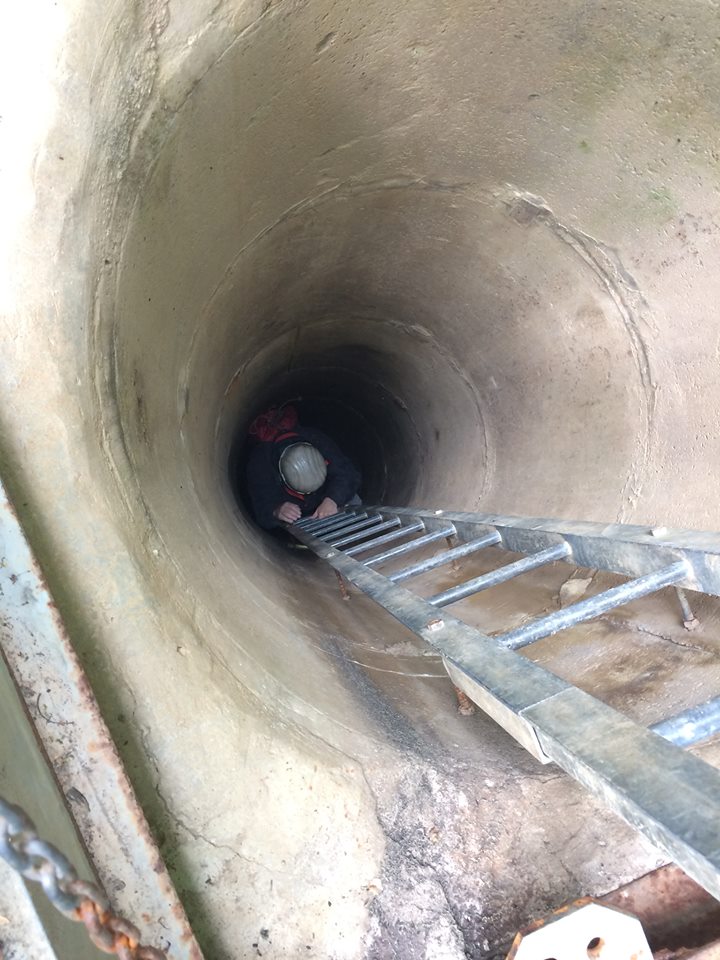 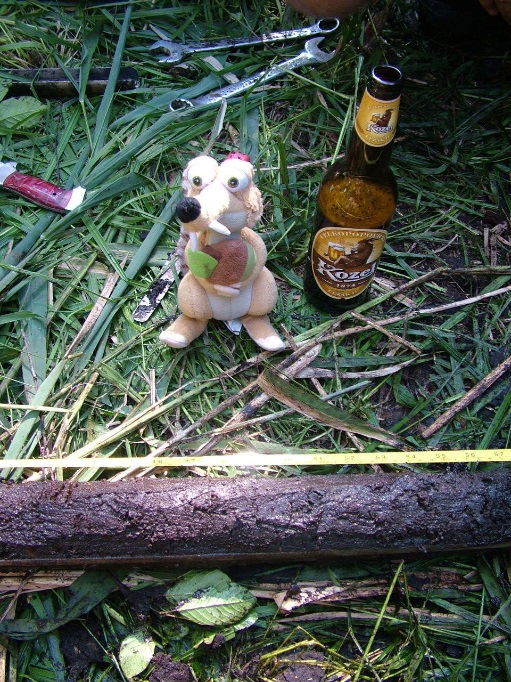 Fotografie: Šárka Mašová, Veronika Nezhybová
Jezero Tanganika
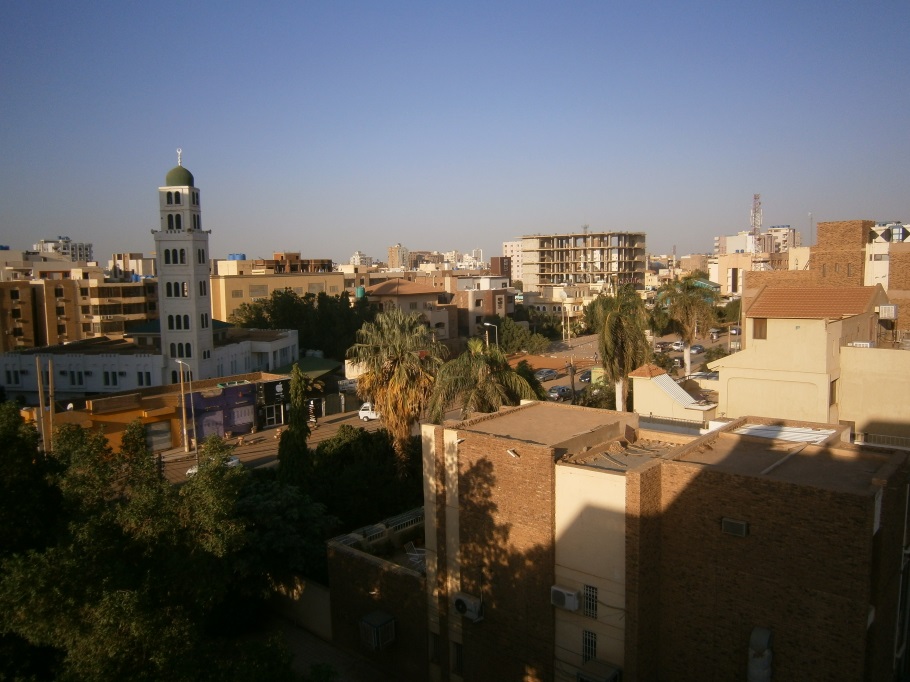 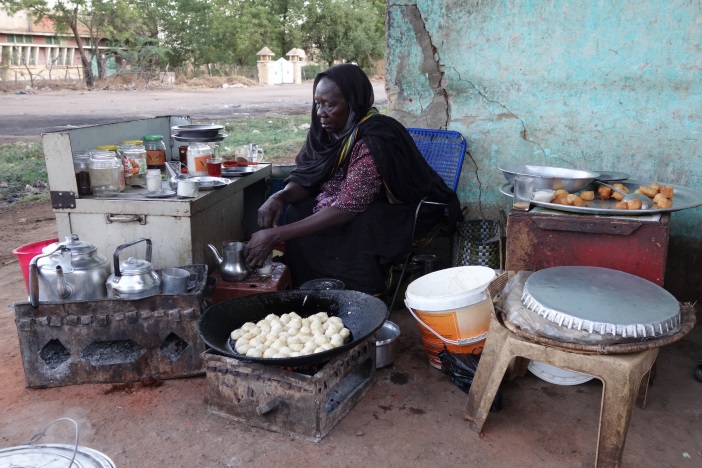 Súdán
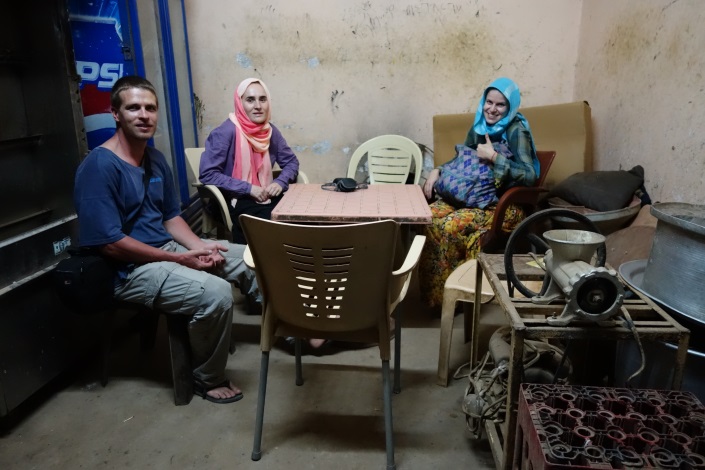 Photos: Eva Řehulková, Radim Blažek
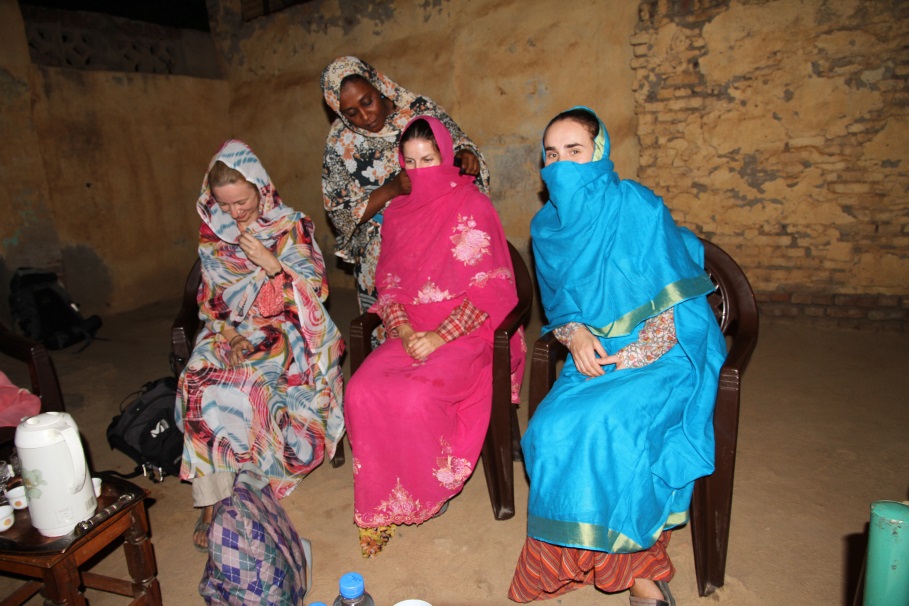 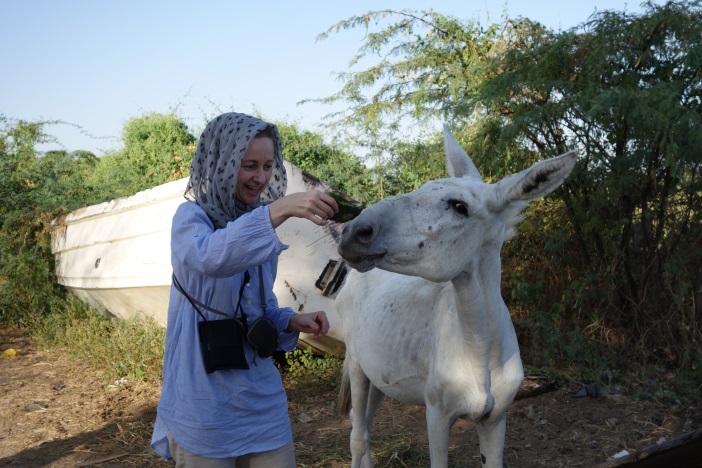 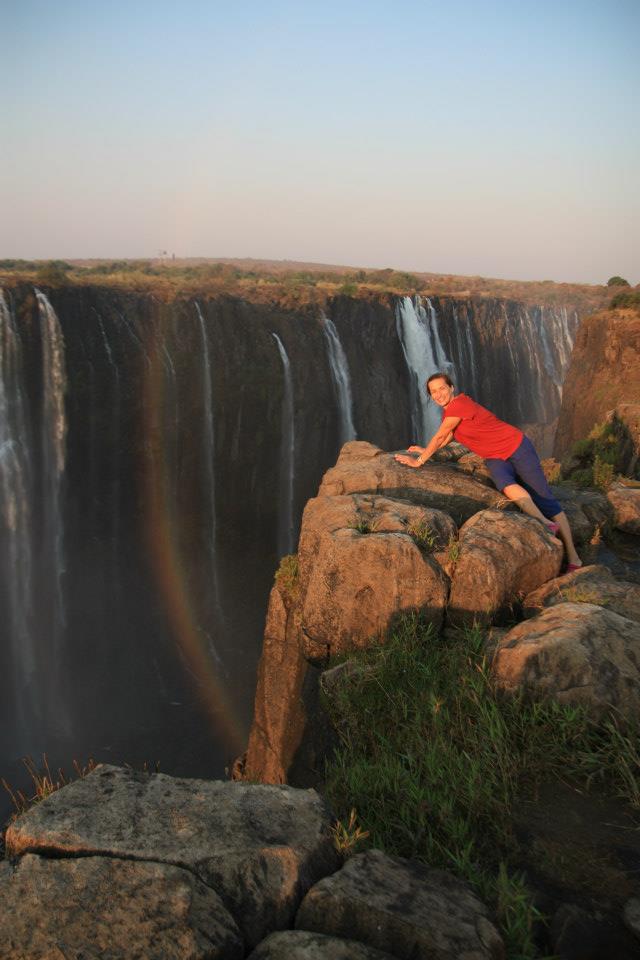 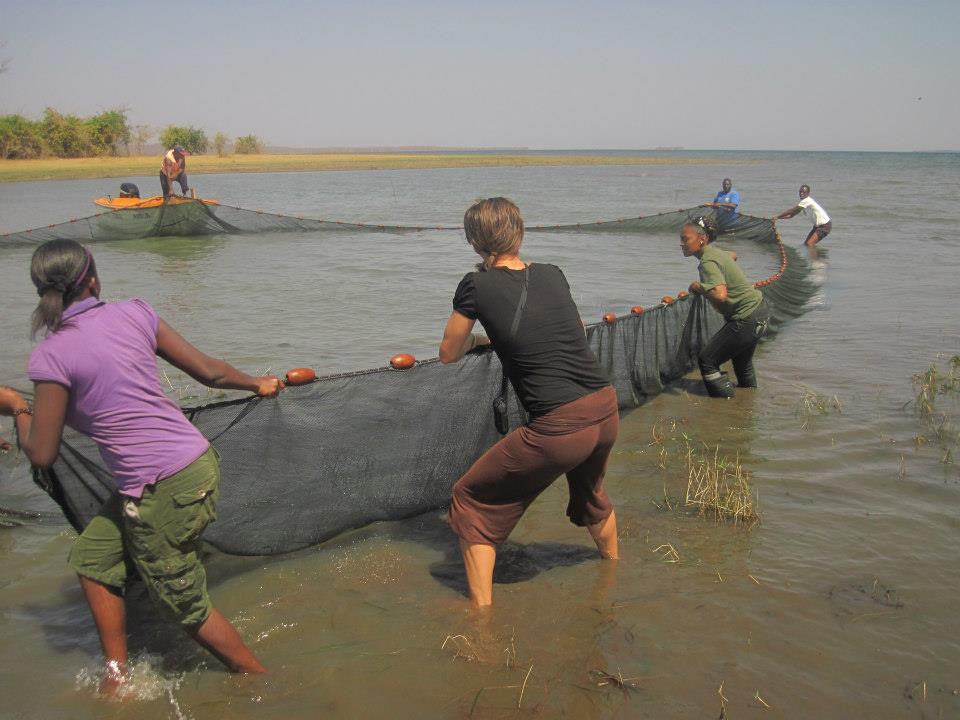 Zimbabwe
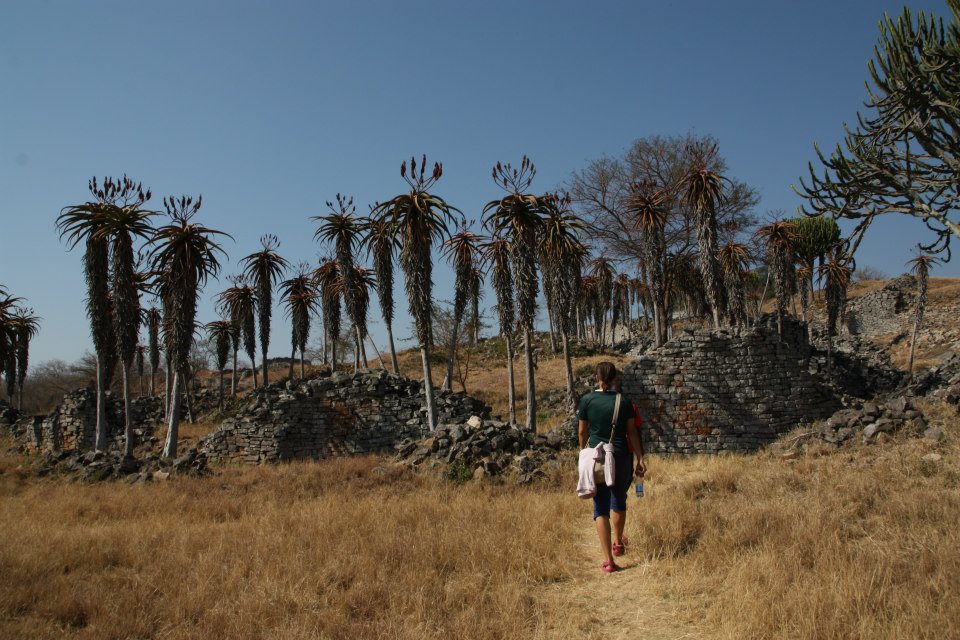 Photos: Šárka Mašová
Viktoriiny vodopády
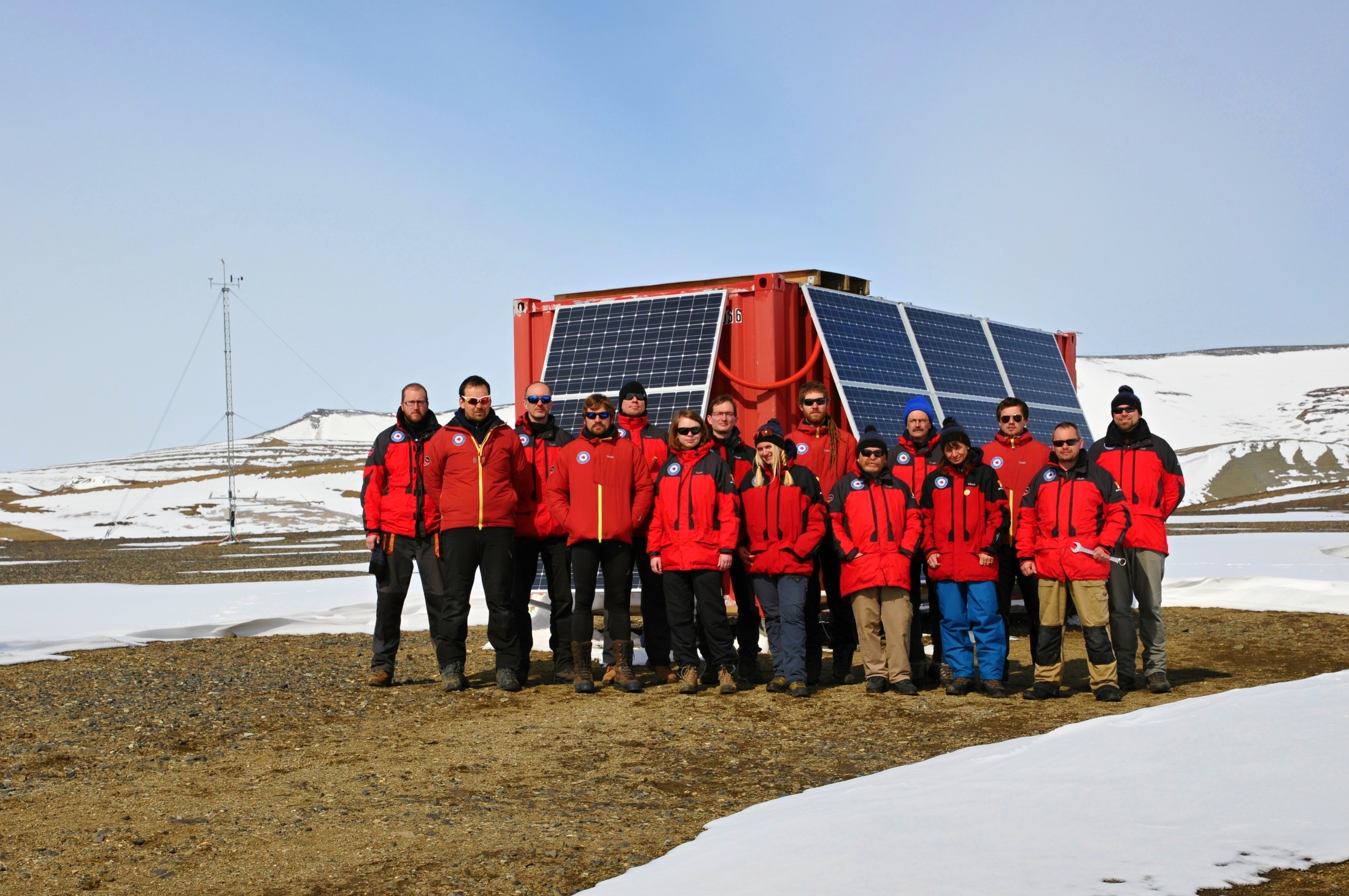 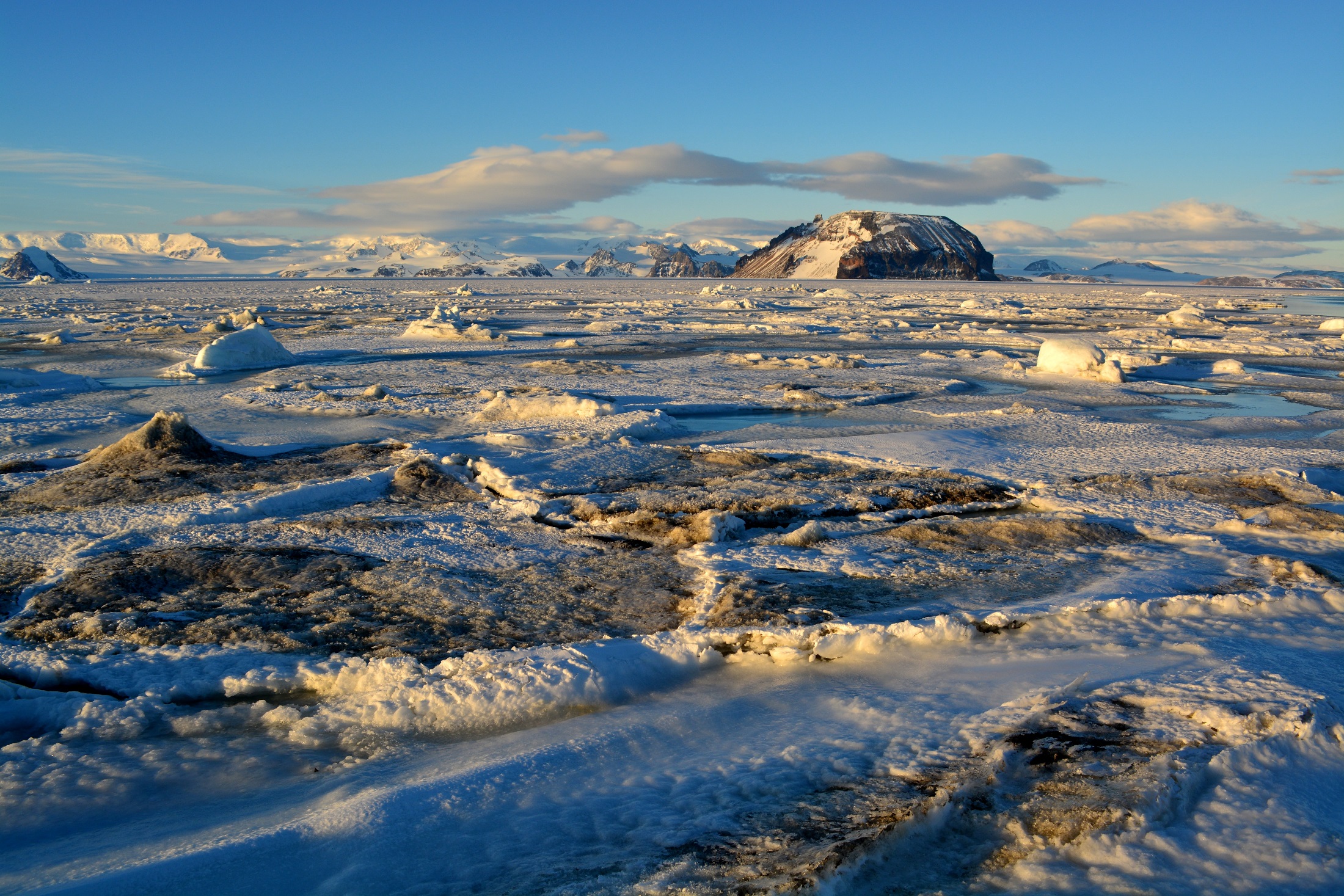 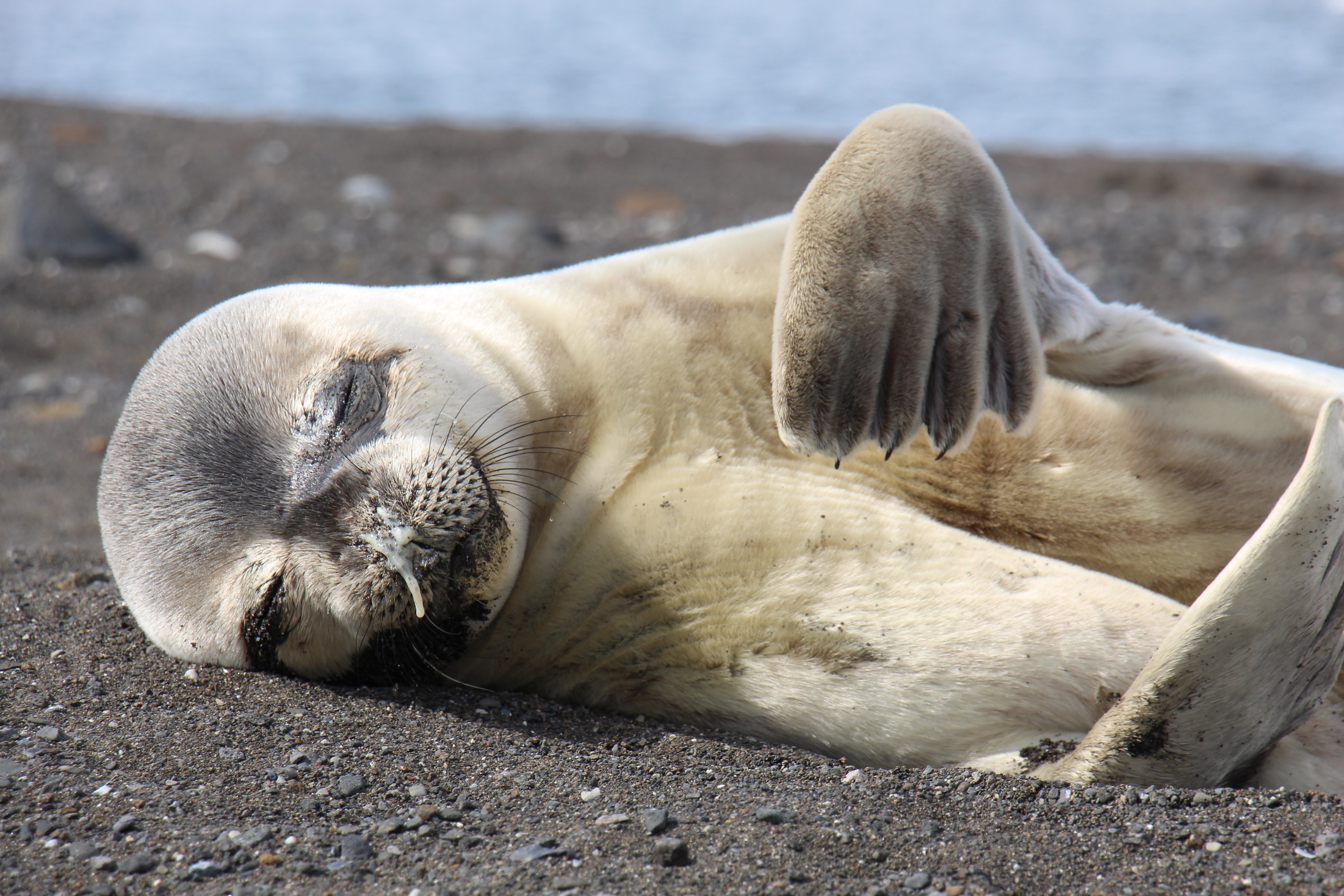 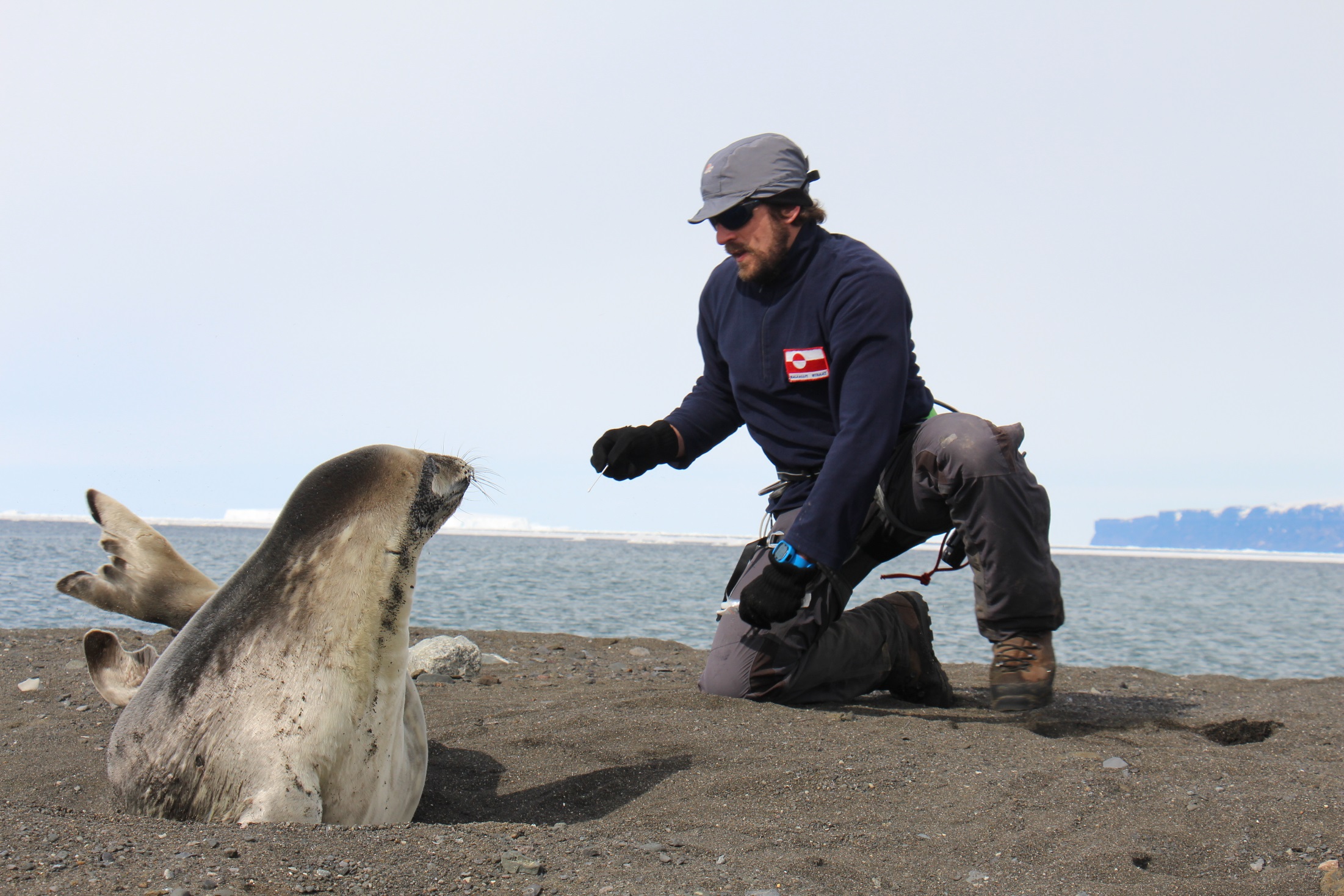 Studium u nás není vždy lehké, ale stojí to za to! 
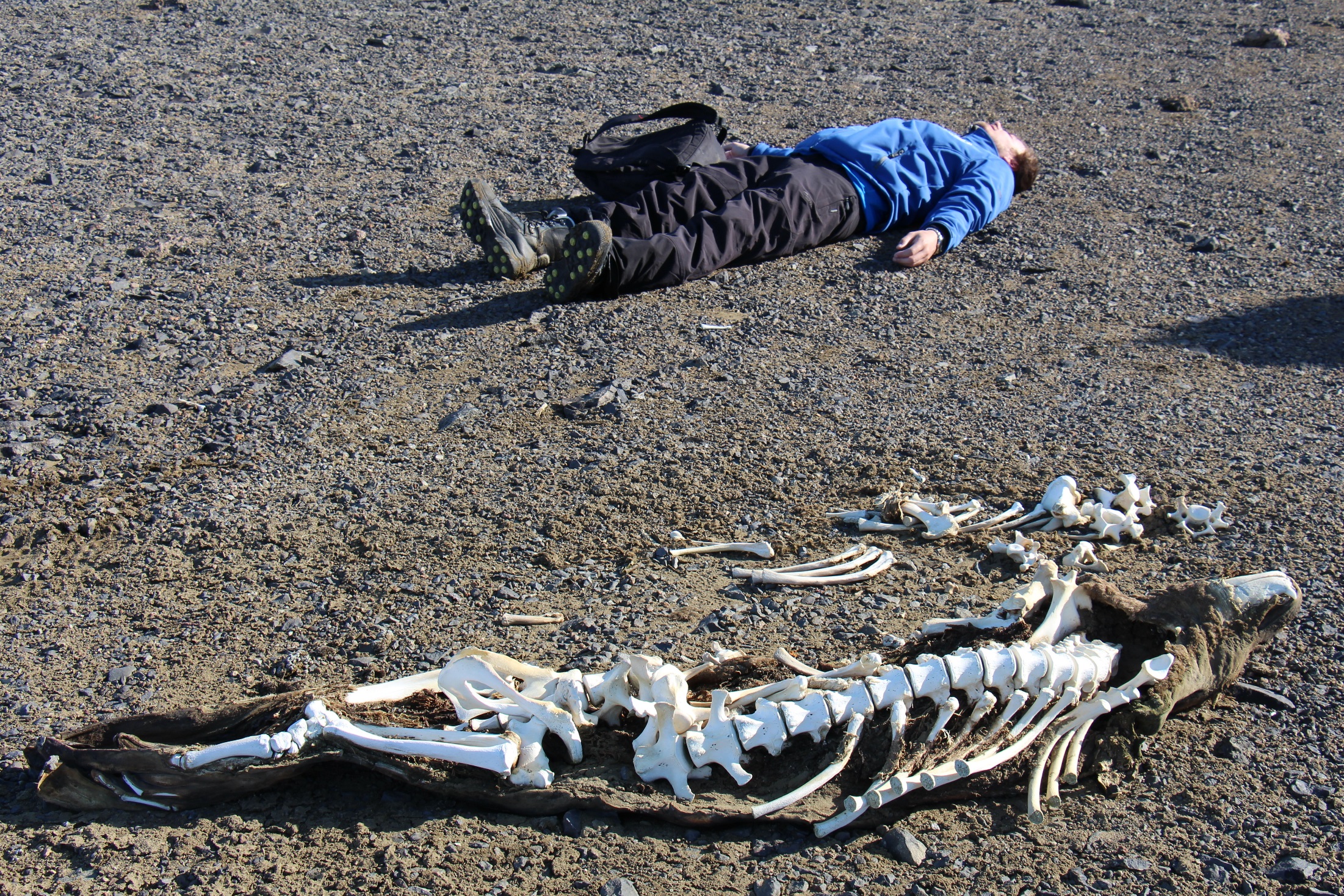 Ústav botaniky a zoologie
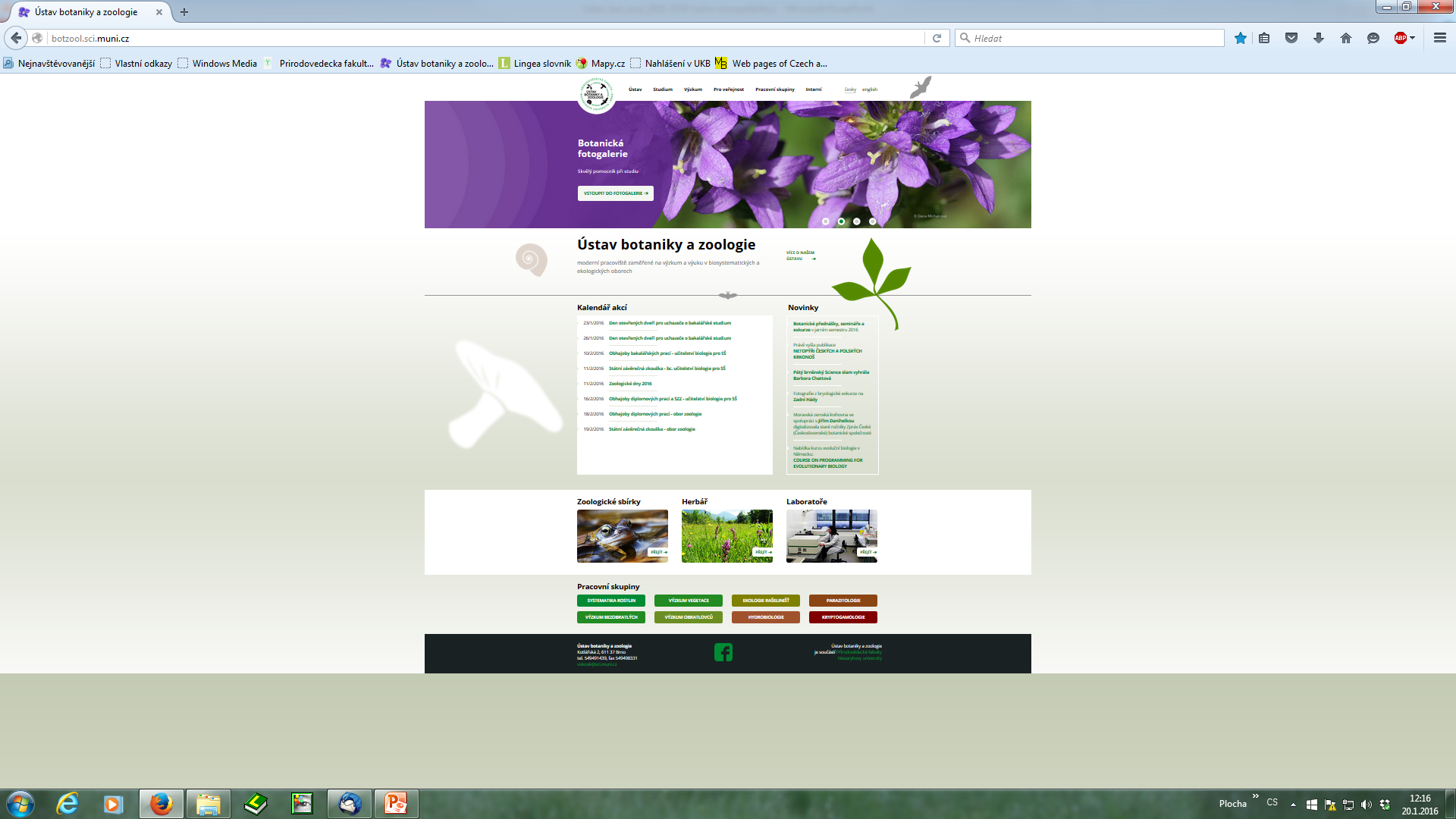 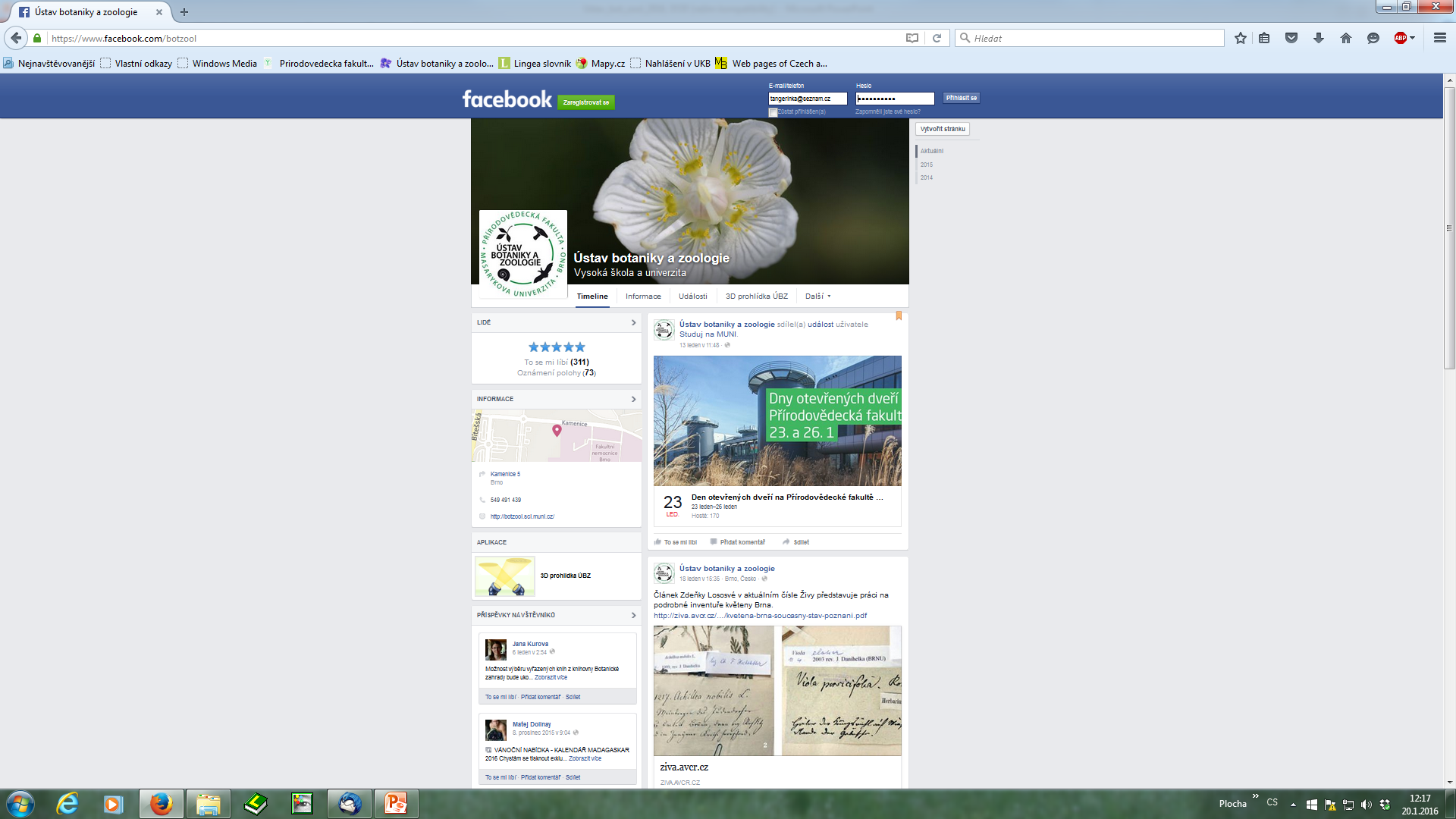